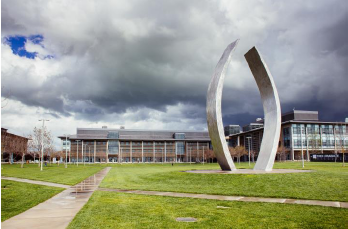 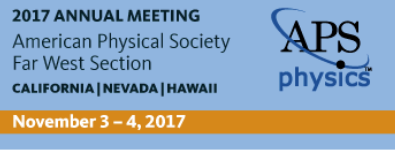 UC Merced
Praeseodymium-12330 Years Later...Why Isn’t It Superconducting...or Even Conducting?
Maria Eugenia Lopez-Morales
Professor of Chemistry, Ohlone College
mgrant@ohlone.edu
Paul Michael Grant
Aging IBM Pensioner
w2agz@w2agz.com
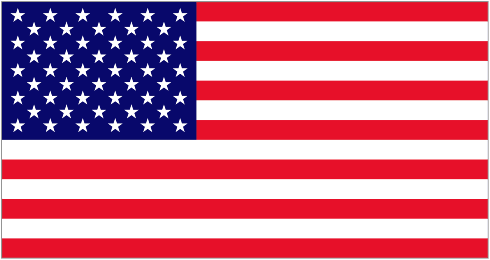 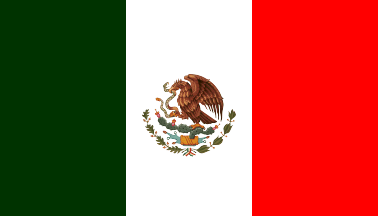 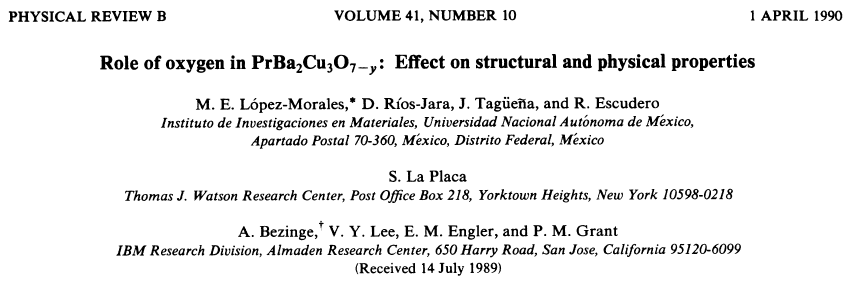 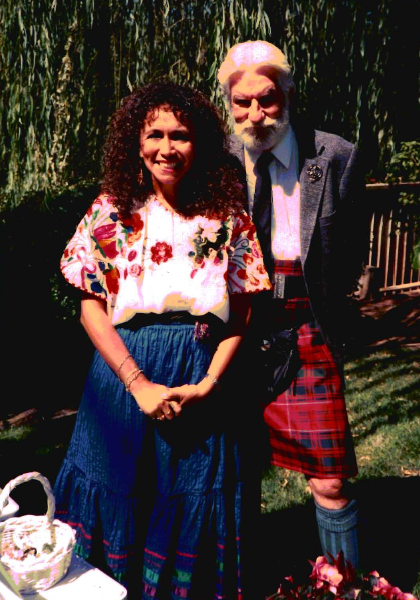 The Most Cited Mexico – USA HTSC
Collaboration of the 20th Century
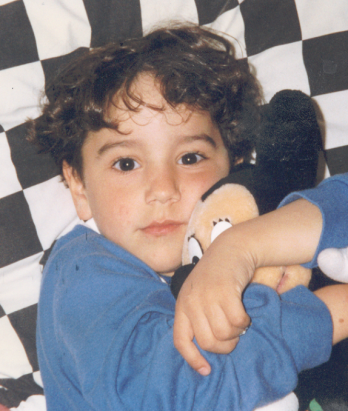 Diego Patrick Grant Lopez-Morales
“An Unique Irish-Purechepan Genotype”
Woodstock of Physics, 1987
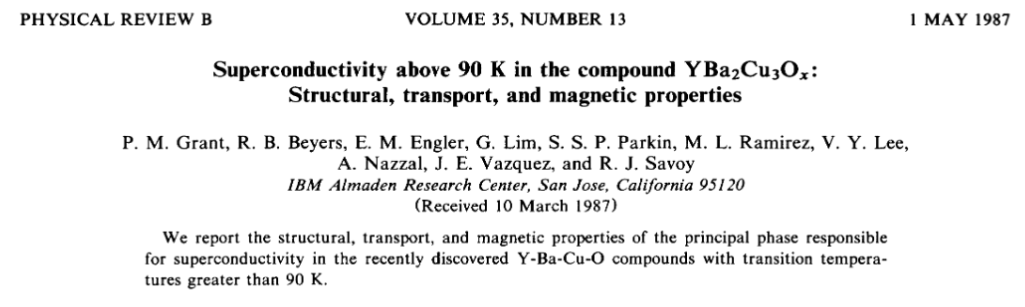 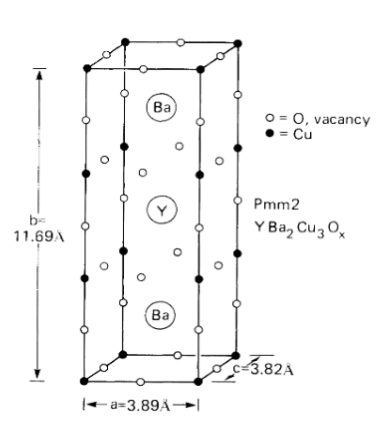 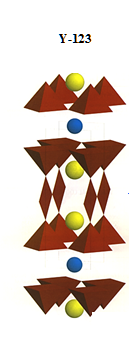 NB!
Woodstock of Physics, 1987, Cont’d
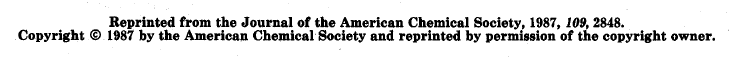 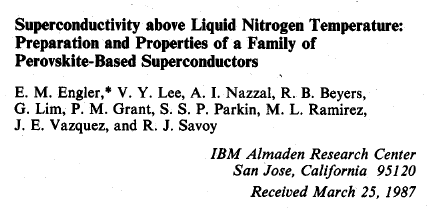 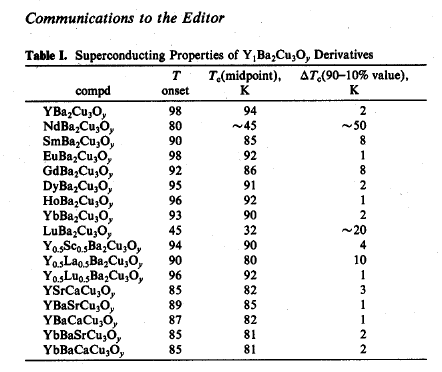 Where is Pr-123?
Lopez-Morales, et al., 1989
Ya gotta clean it up!
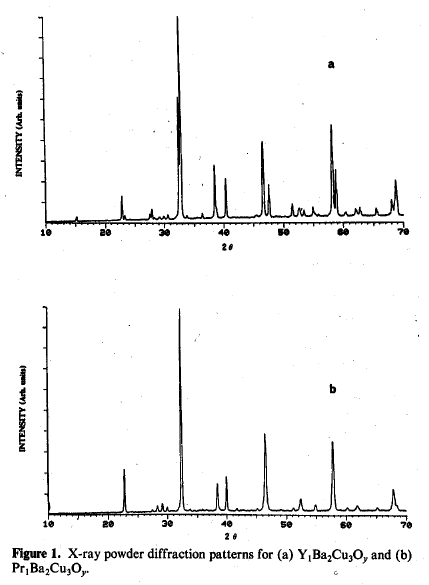 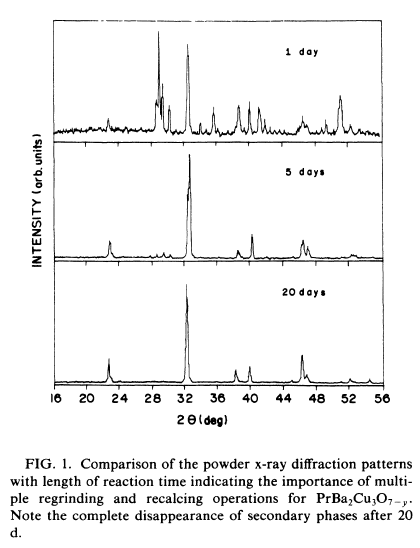 20 Days!
Engler, et al., Previous Slide Publication
Lopez-Morales, et al., 1989 (Cont’d)
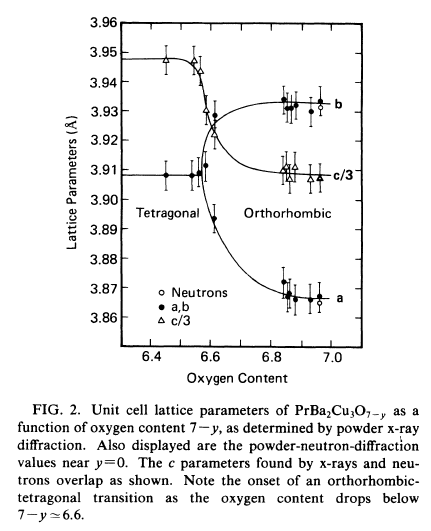 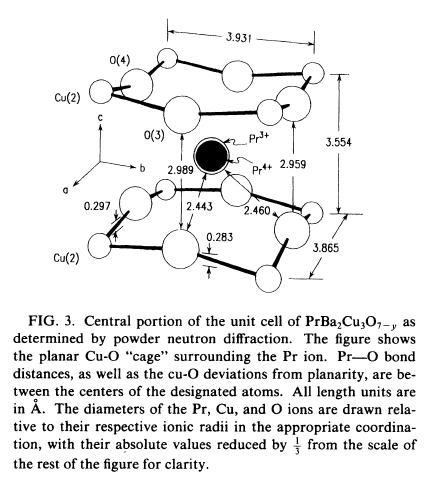 Note smaller ionic radius for Pr4+
Lopez-Morales, et al., 1989 (Cont’d)
Pr-123 Resistivity & Susceptibility
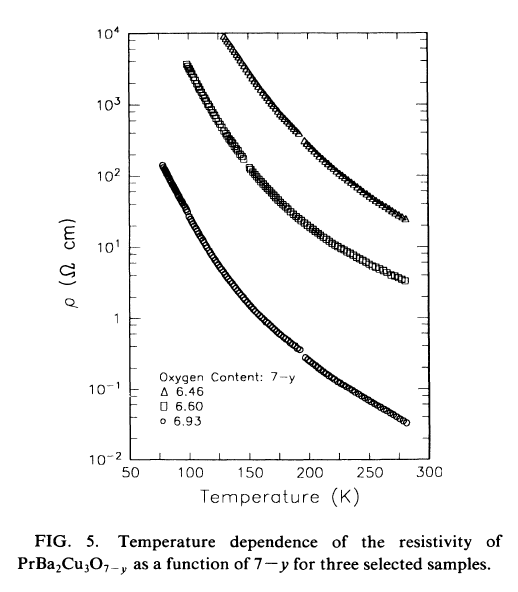 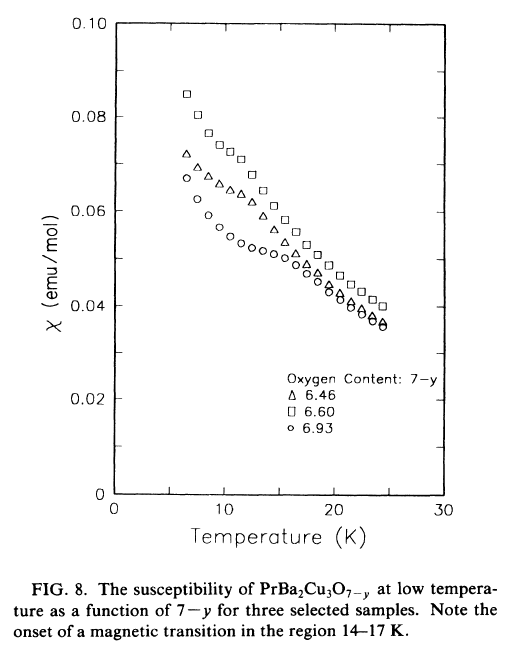 No Tendency Toward Metallic Behaviour
No Tendency Toward Diamagnetic Shielding
Pr-123: An Anderson Lattice?
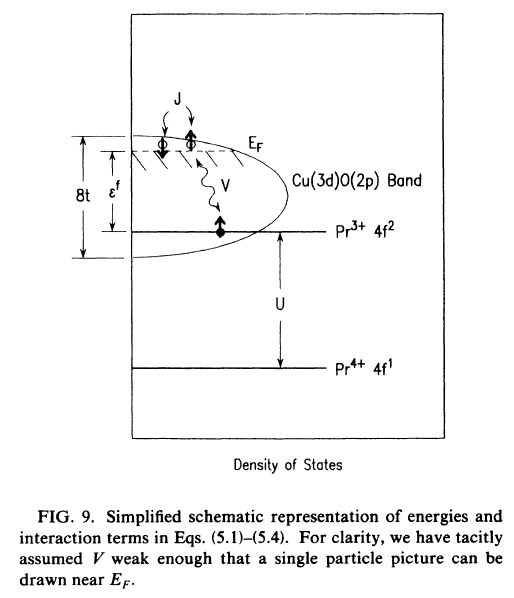 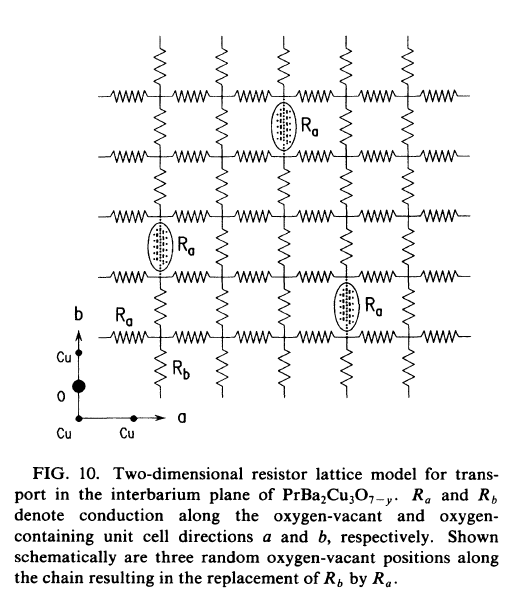 See L-M, et al., for detailed description of model.  In brief, a variable range hopping model that “defeats” a coherent metallic electronic structure.
The Ultimate QMC Homework Problem
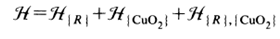 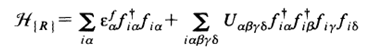 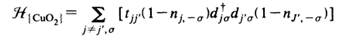 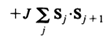 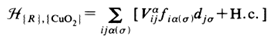 Actually, a PhD thesis that could win the 
APS Computational  Physics Student Prize 
Are There Any Practical Applications for RE-123?
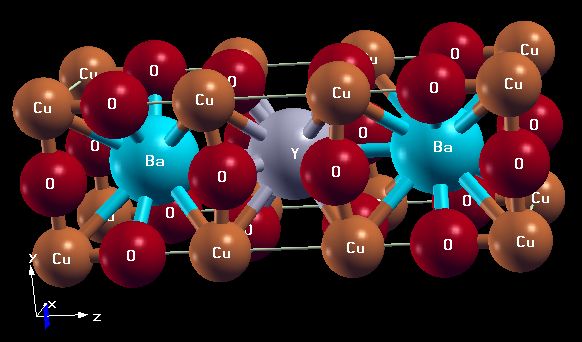 “The abc’s (xyz’s) of RE-123”
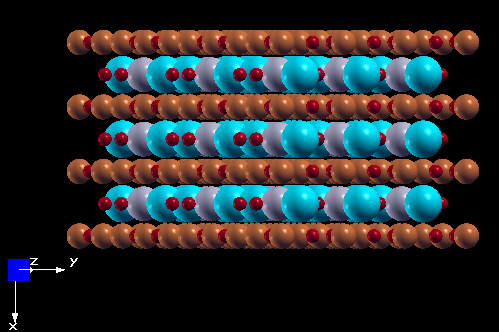 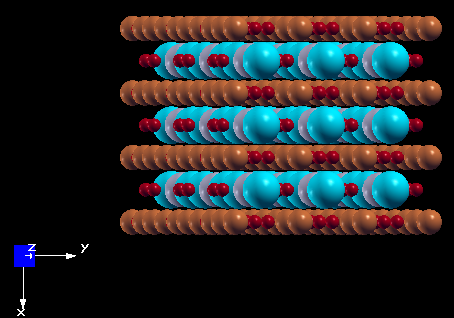 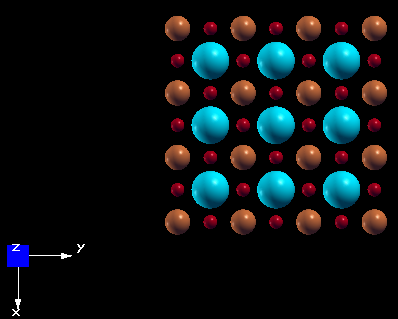 Cu
O
Ba
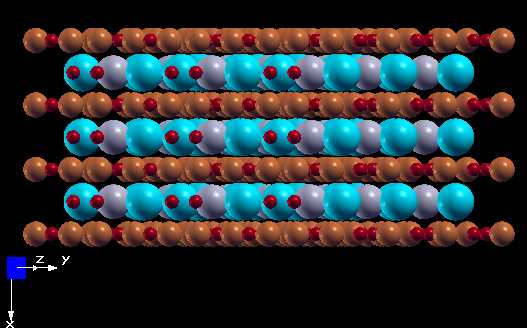 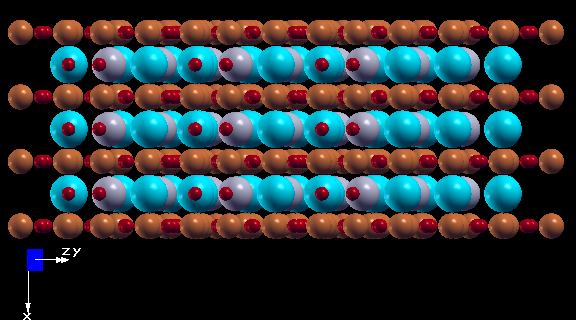 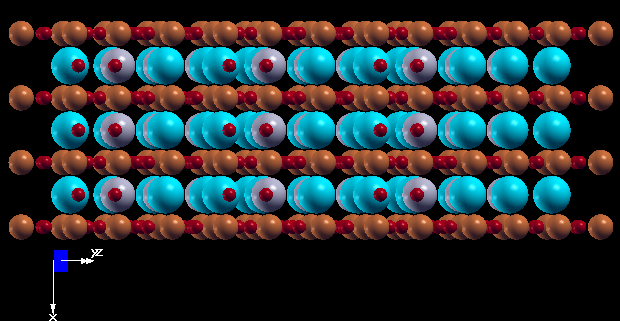 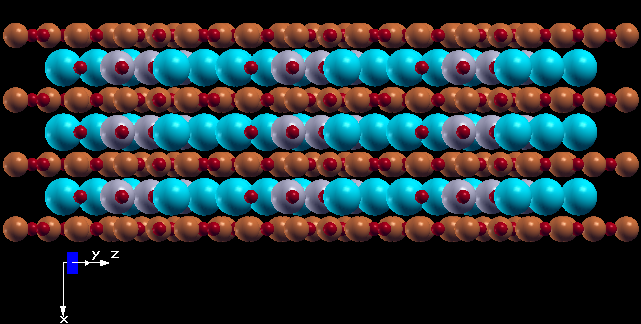 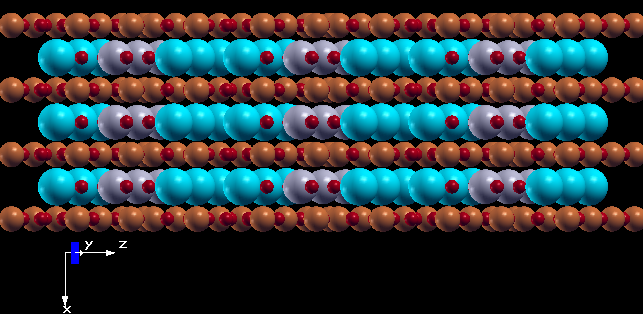 “...and Finally...”
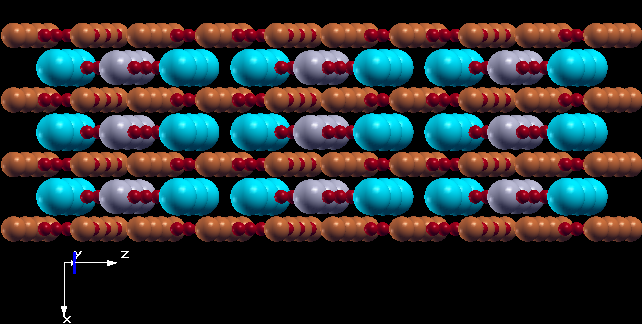 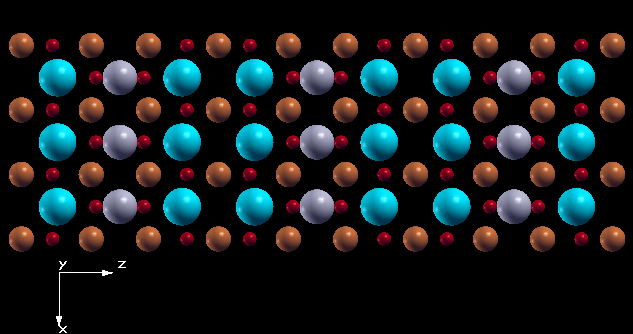 “RE Channel”
“Ba Channel”
Van der Waals Surface for RE-123
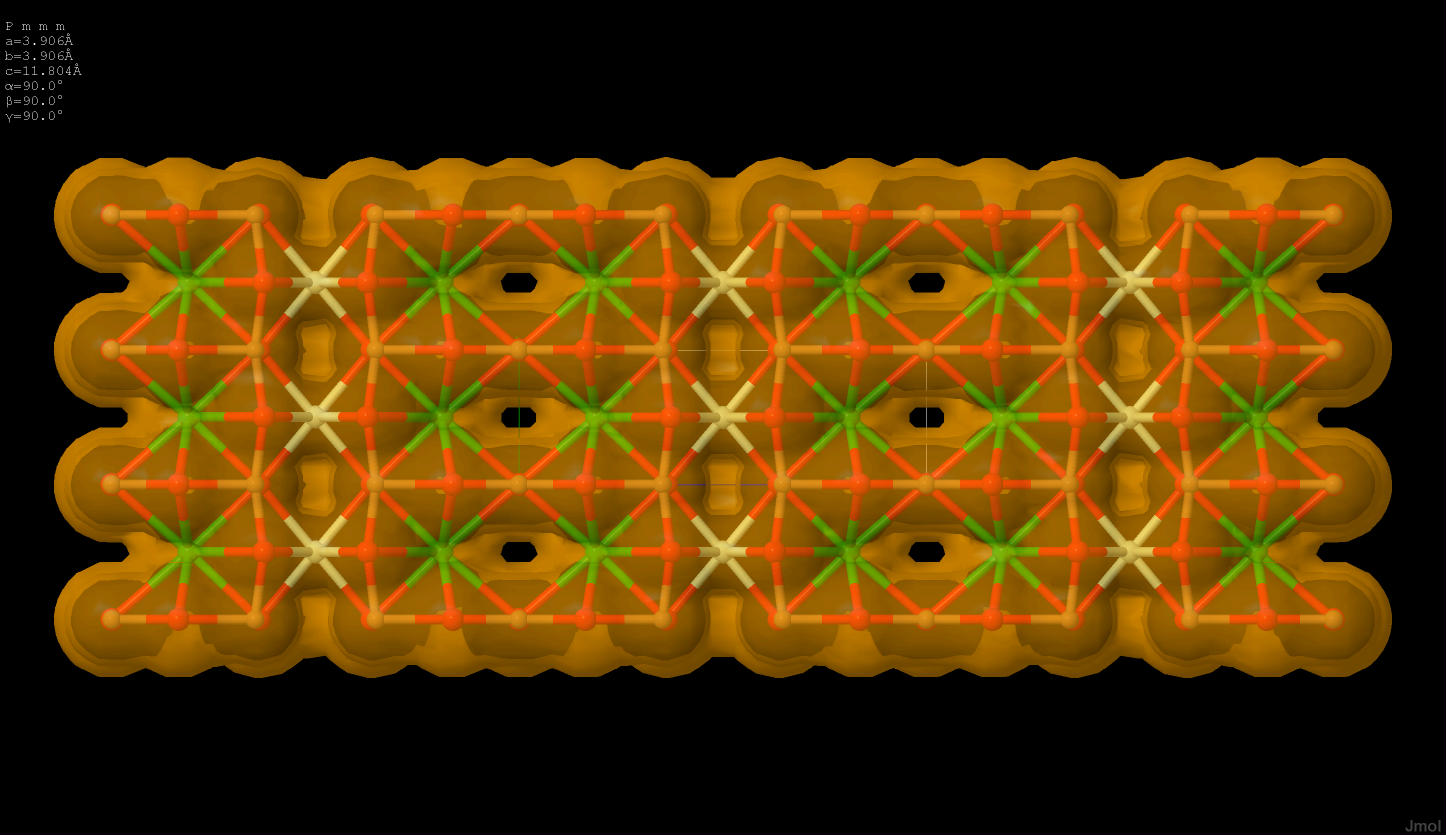 a
c
b
Wow !
Channel Structure Comparisons
PBCO
CNT-5,0
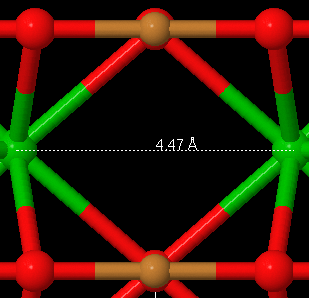 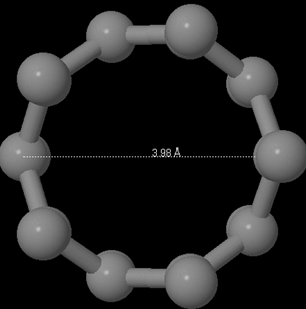 NB: Relative Dimensions Approximate
Van der Waals Surfaces
PBCO
CNT-5,0
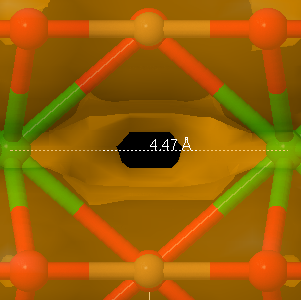 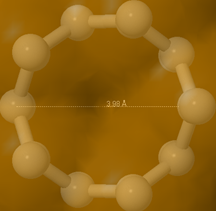 NB: Relative Dimensions Approximate
Landauer-Buettiker Formalism
W
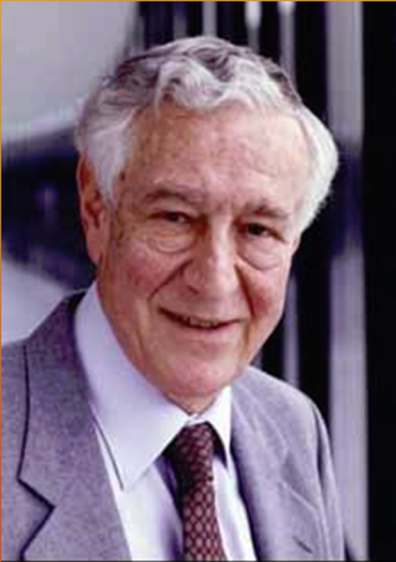 L
R
L <  l
l  ≡  Electron Inelastic Mean Free Path
“Channel”
V
kz
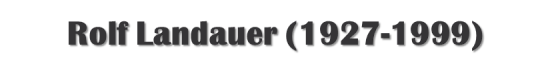 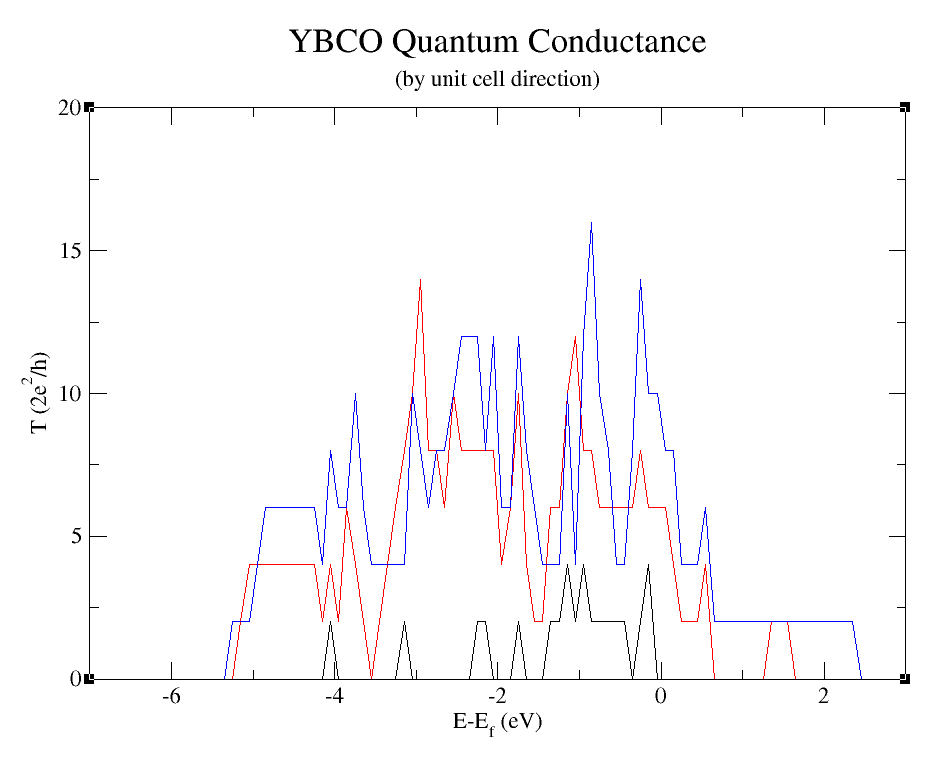 “b”
“a”
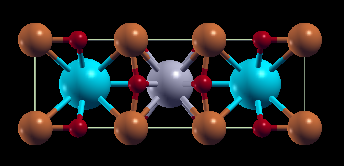 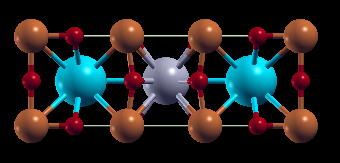 Tmax = 16, <T> = 4.5
         (T) = 3.3
Tmax = 14, <T> = 3.3
         (T) = 3.0
“CNT 5,0”
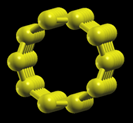 “c”
Tmax = 4
<T> = 0.4
(T) = 0.7
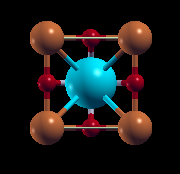 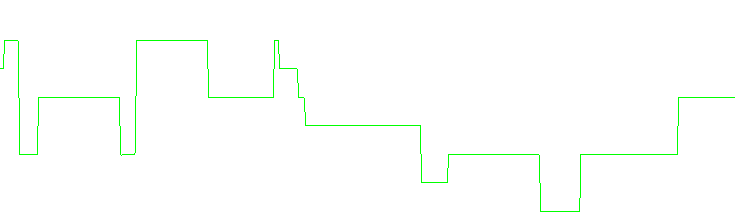 “Need to Test by Experiment”
Y-123 Conducting
Pr-123 Insulating (10 monolayers, ~ 50 Å)
Can be made by MBE
But b-axis growth not easy, might be best to try a-axis first
I
Y-123
Pr-123
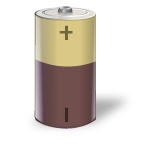 V
Y-123
b-axis
Embodiment as FET Gate
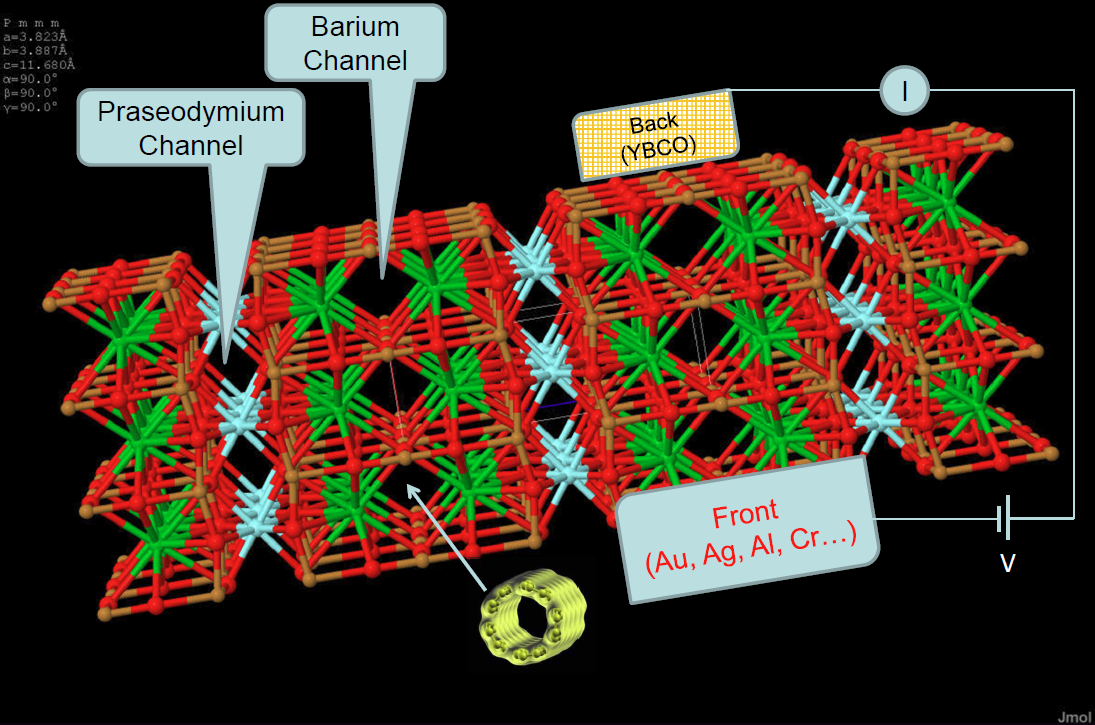 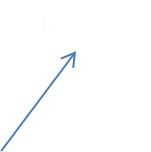 “The Last Word(s)”
Quantum Conductance in the a, and especially b, directions of RE-123 appears plausible.
Coulomb correlation (aka “Hubbard U”) needs to be taken into account.
Experimental verification is required.
Can the effect be exploited for FET gate applications?  Or maybe something completely new?
“That’s All for Now, Folks...But Stay Tuned!”